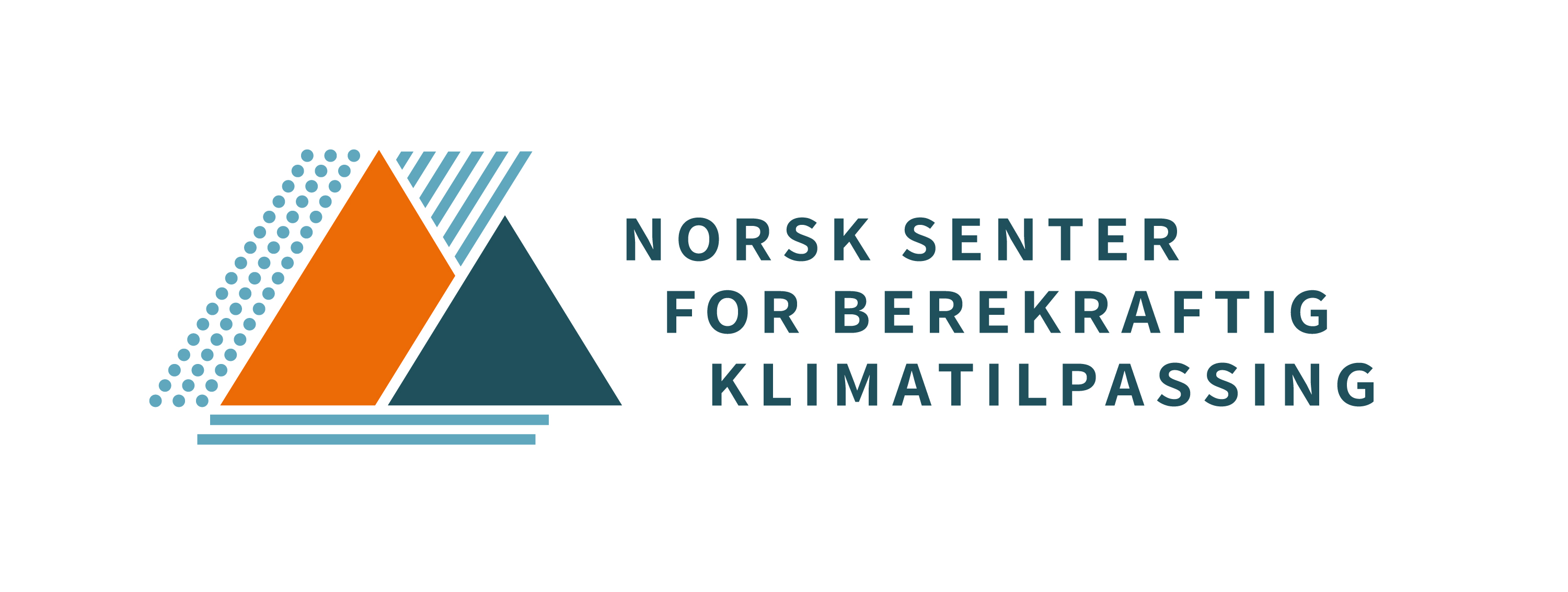 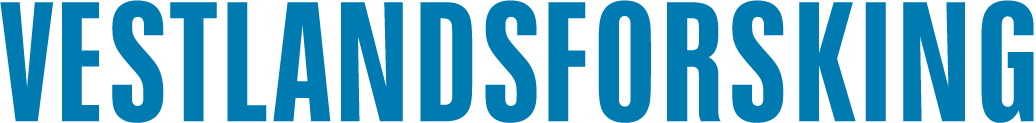 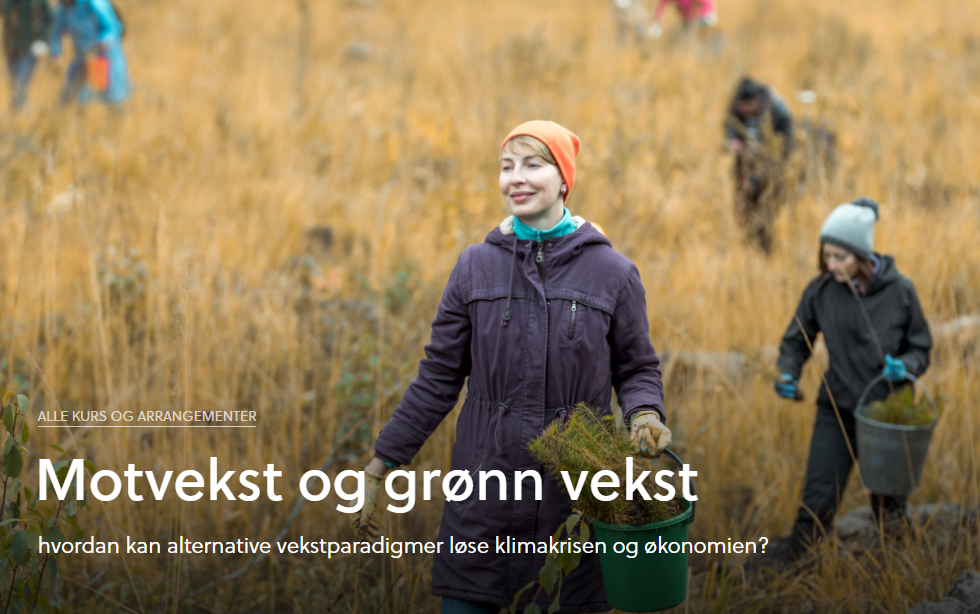 Motvekst som klimastrategi


Av Carlo Aall 
Professor i berekraftig utvikling ved Høgskulen på Vestlandet 
Leder av Norsk senter for berekraftig klimatilpassing (Noradapt) ved Vestlandsforsking i Sogndal
Nettinnlegg på møtet «Motvekst og grønn vekst – hvordan kan alternative vekstparadigmer løse klimakrisen (og økonomien)?» arrangert av Tekna Stavangers Miljøgruppe og Tekna Klima

Sogndal/Stavanger|19.10.2020
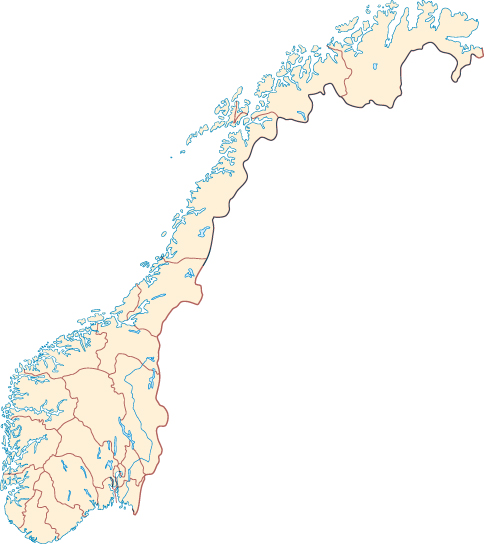 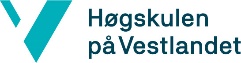 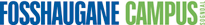 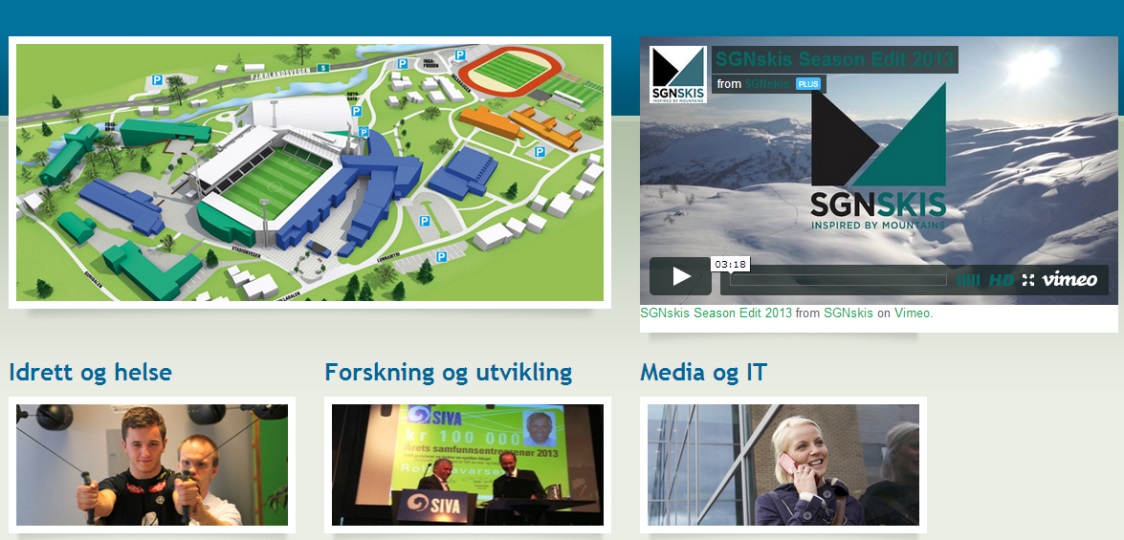 Sogndal
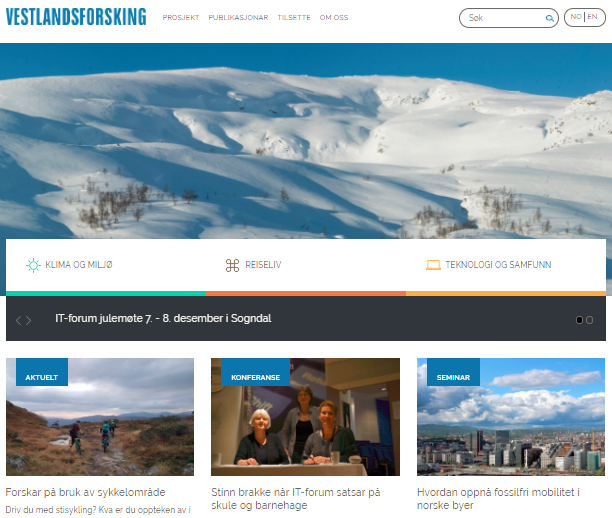 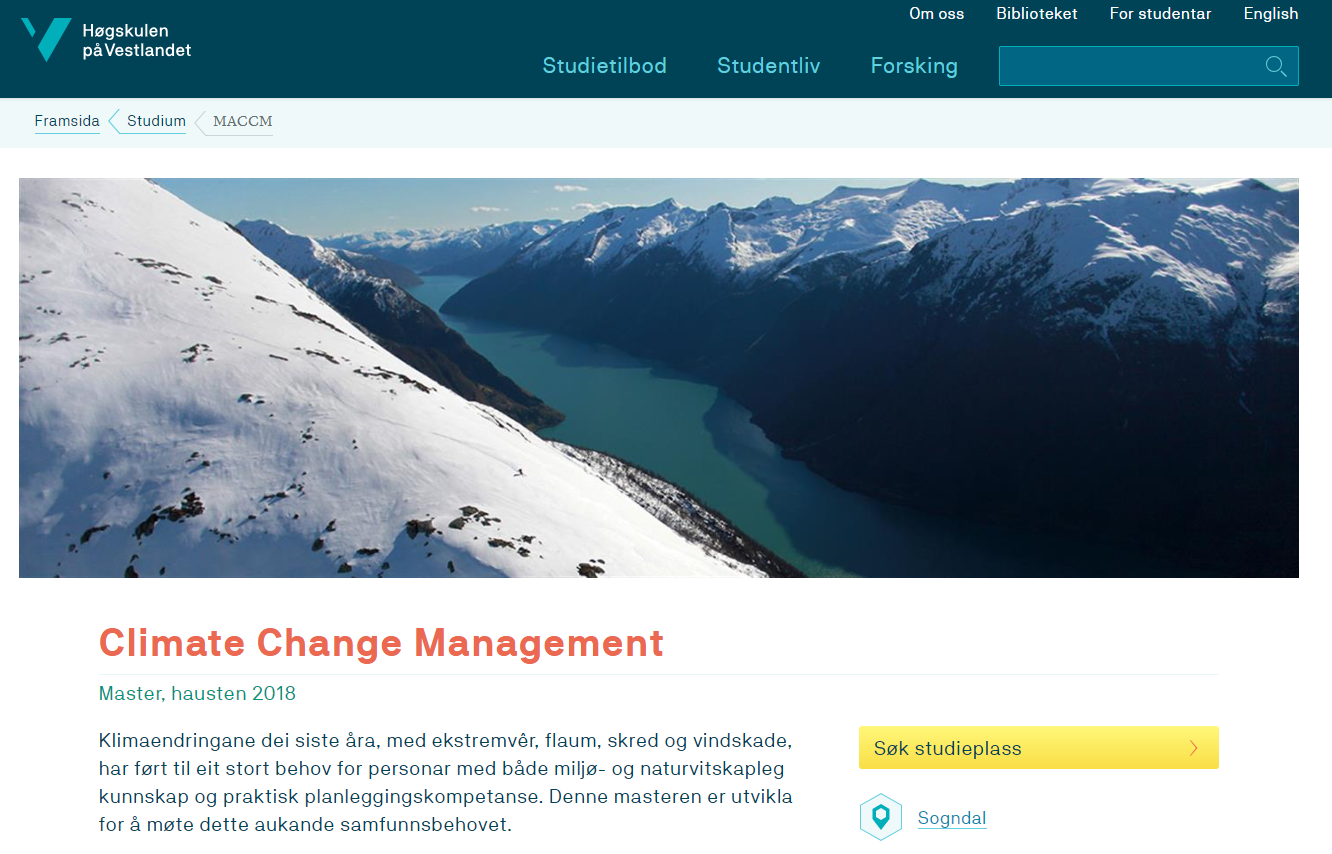 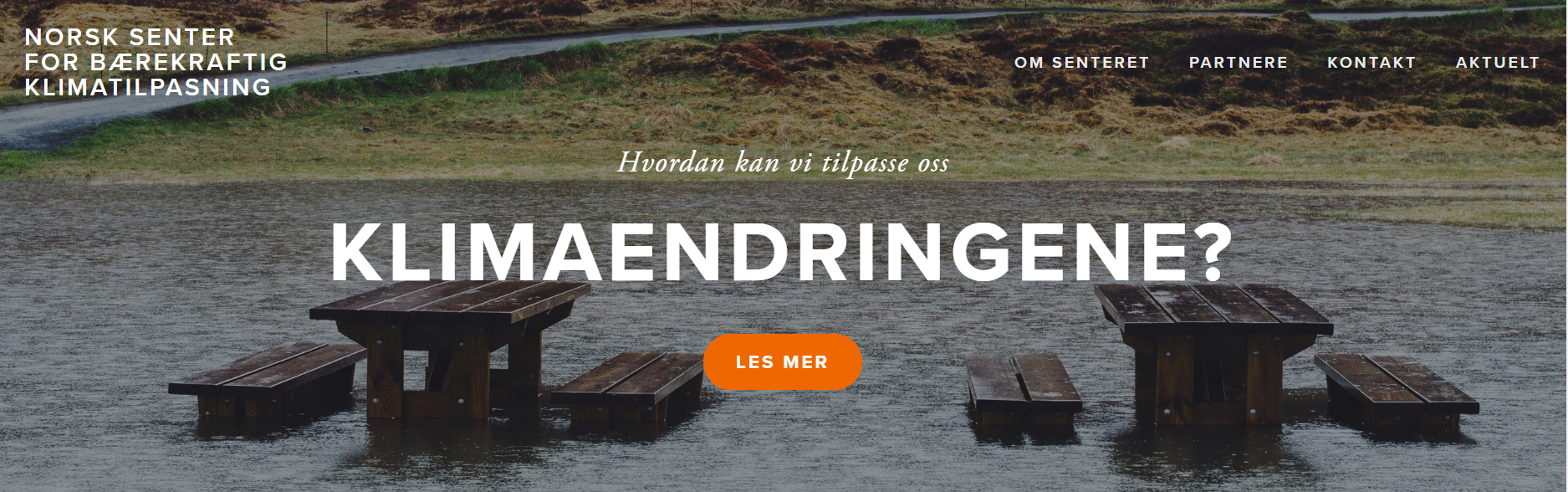 “Motvekst” og klimaproblemet
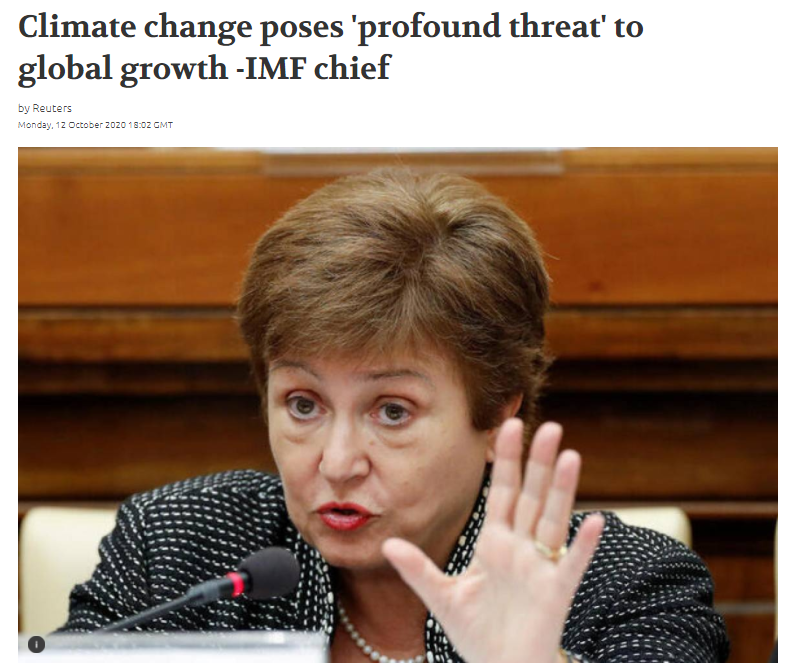 Del av årsaken, virkningen og/eller løsningen?
"The evidence is clear: Climate change is a profound threat to growth and prosperity. It is macro-critical. And macroeconomic policies are central to the fight against climate change"
https://news.trust.org/item/20201012162605-7bgaf/
Klimaarbeidet fyller 30 år i år – hva har vi fått til så langt globalt?
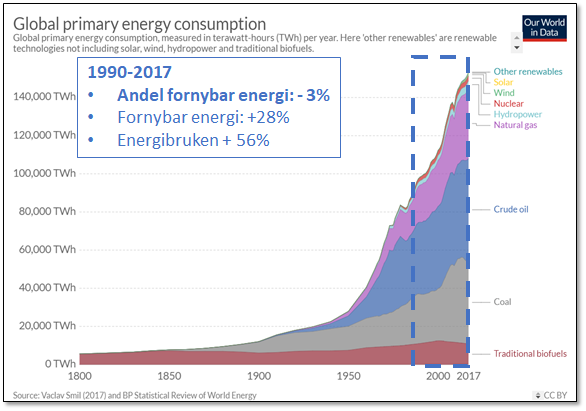 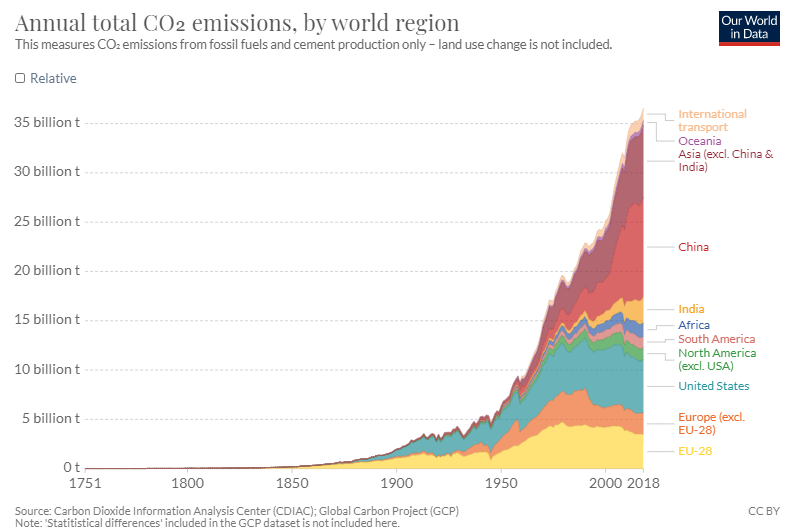 1990-2018
Utslipp av klimagasser: +55%
1990-2019
Andel fornybar energi: + 2%
https://ourworldindata.org/
…og i Norge?
+42,7 % siden 1990
+4,7 % siden 1990
https://worldmrio.com/footprints/carbon/
To stiliserte måter å klare klimalovens mål om 80-95% reduksjon av 1990-nivået innen 2050
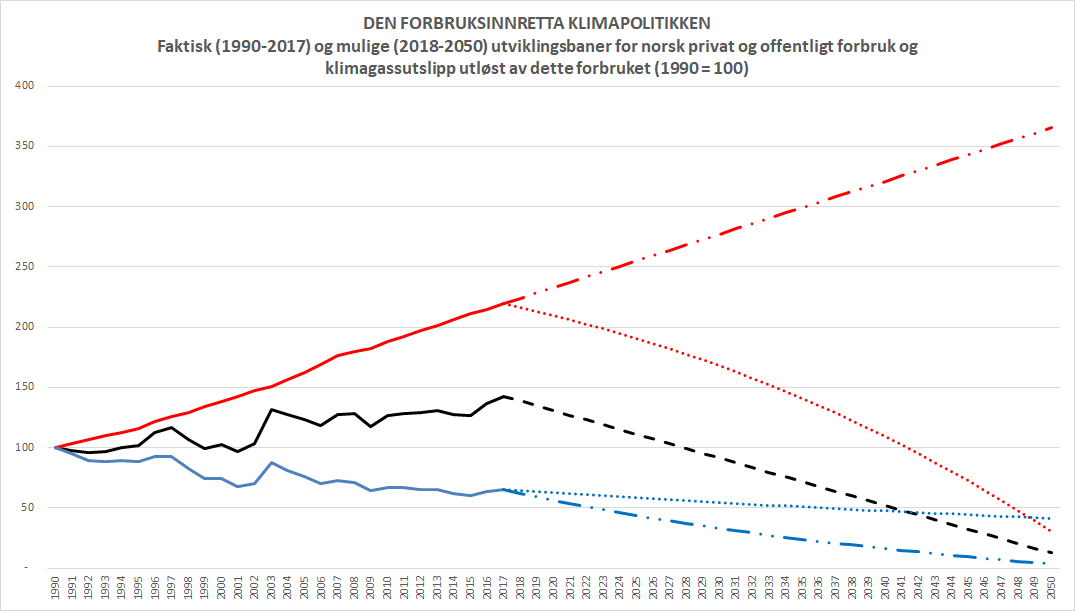 Teknisk fiks-alternativet 
Beholde trend i økonomisk vekst, men øke karboneffektiviteten fra trend (1,5) til faktor 19,1
Nedvekst-alternativet 
Nedvekst (til ca 1963-nivå)
Og svak økning i karbon-effektivitet (fra 1,5 til 2,9)
Offentlig og privat forbruk i faste 2017-priser
Faktisk og videre nødvendig utvikling i norske utslipp av klimagasser
Klimalovens mål
Karbonintensitet målt i gram utslipp/kr forbruk
Iden fra 1990-tallet om Faktor 4 til Faktor 10
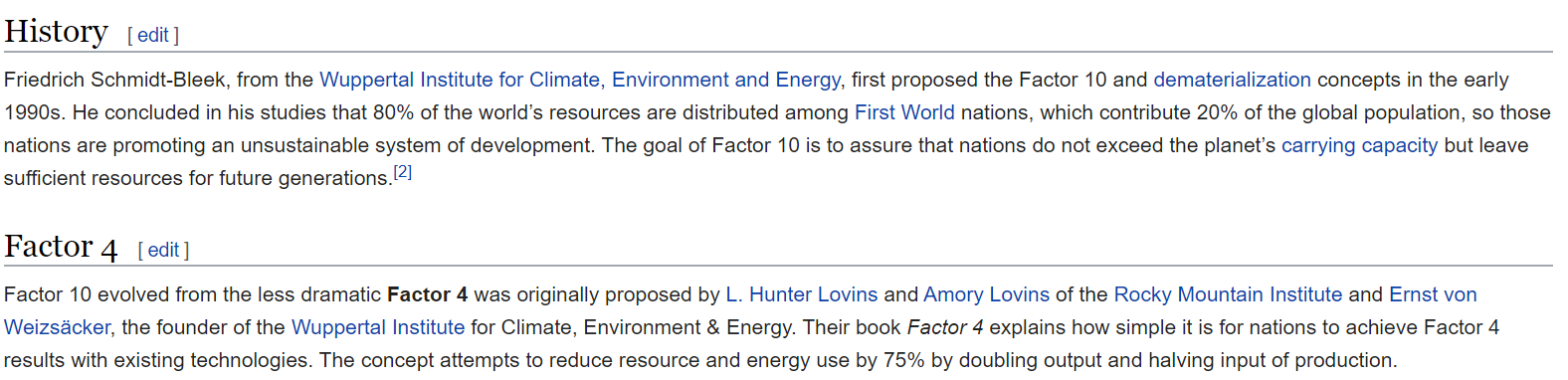 På klimaområdet har vi altså klart faktor 2 for den norske økonomien sett under ett de forrige 30 årene 

Skal vi beholde veksten og klare utslippsmålene må vi ti-doble vår «teknologiske faktorforbedring» til faktor 20 de neste sammenlignet med de forrige 30 årene Hvor sannsynlig er det?
Hva om all den nye fornybare energien kommer i tillegg til – ikke istedenfor – den fossile energibruken
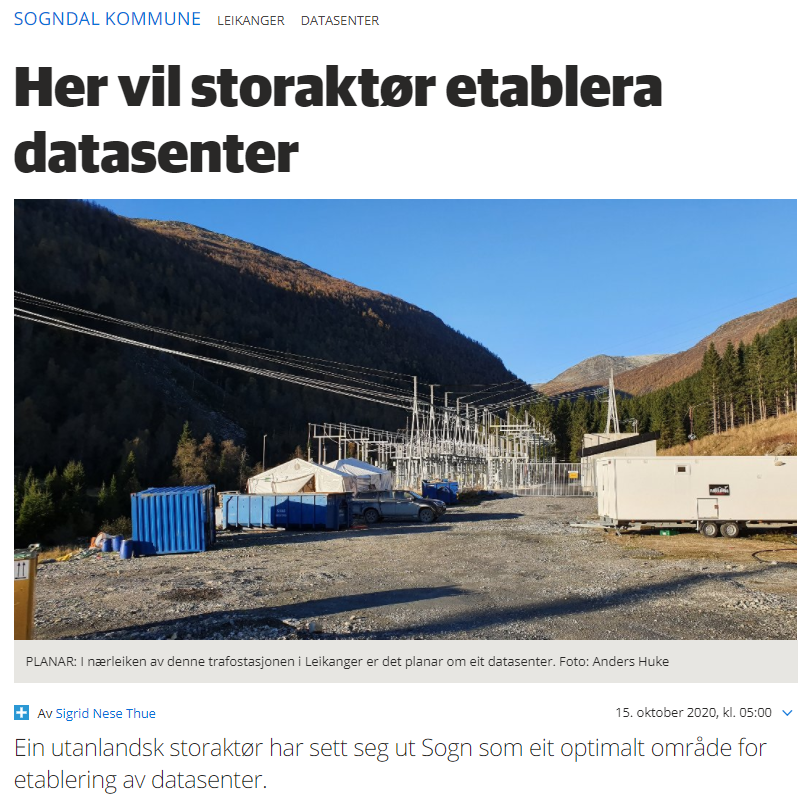 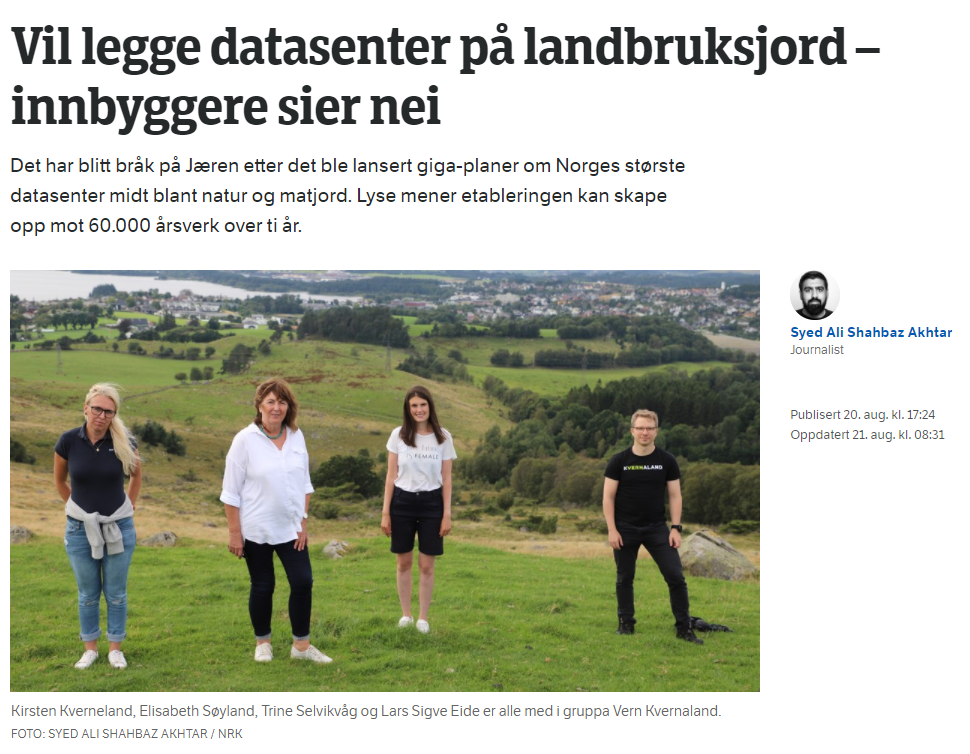 MEN – utfordringen er egentlig enda mer krevende!
Ofte blir utslipps-utfordringen presentert med denne typen lineær logikk (eksempelet er hentet fra rapporten “Klimakur 2030” utgitt I januar 2020 av Miljødirektoratet)
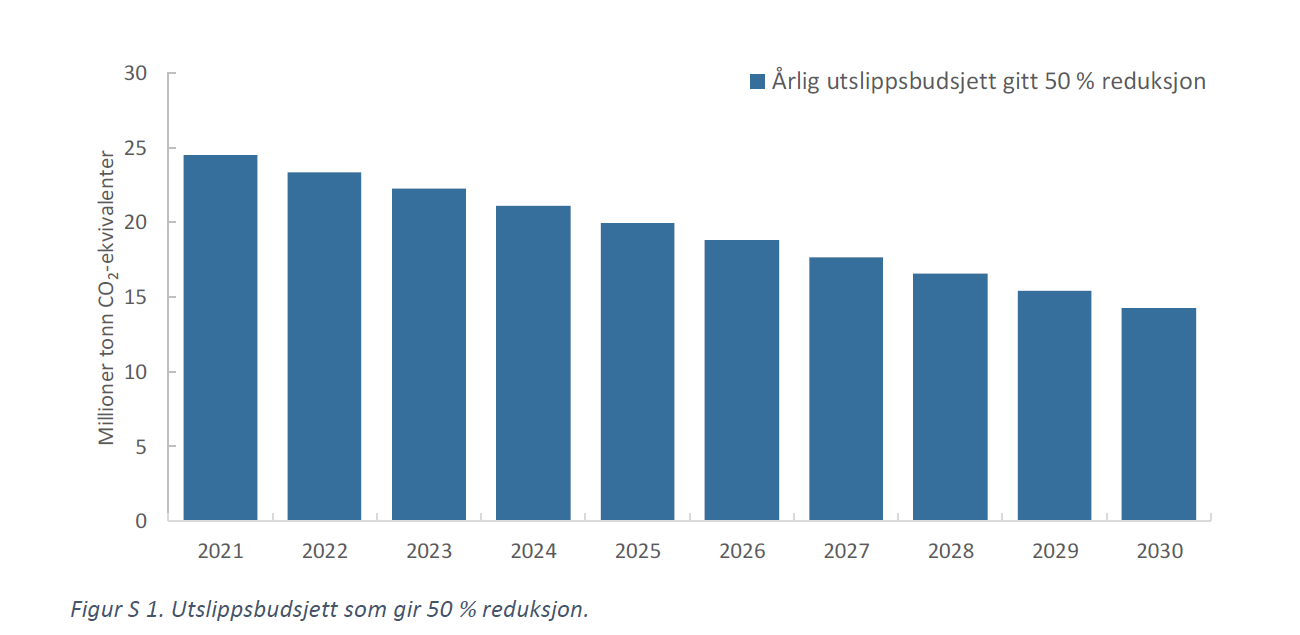 Denne logikken er som om du har leid en bil for å kjøre fra Oslo til Trondheim, og får beskjed om at du må fylle bensin når du er i Dombås. Så tenker du «OK», men bestemmer deg underveis å ta omveien om Bergen og tenker at du likevel vil nå frem til Dombås på full tank.
Dette er imidlertid en “styringslogikk” uten vitenskapelige hold!
Det er slik vi må tenke!
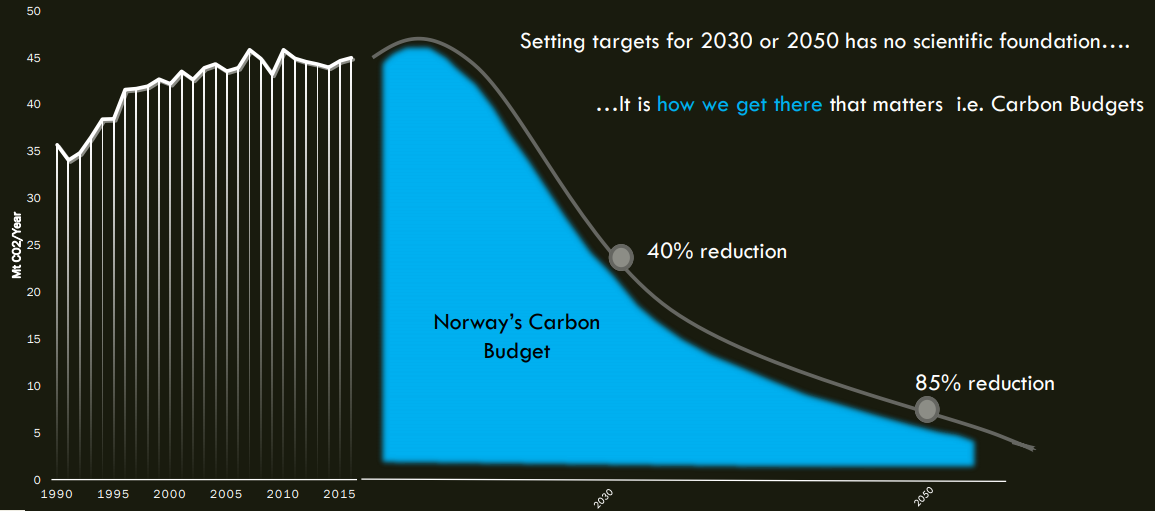 Dette er “carbon budget” logikken – som er noe ganske annet enn det Miljødirektoratet og en lang rekke kommuner driver med under overskriften “klimabudsjett”! 

Poenget med “carbon budget” er å bruke analogien “budsjett” til å fokusere på innholdet – ikke prosessen – i klimaarbeidet, for dermed å løfte frem at det (selvsagt) er de kumulative utslippene over tid som betyr noe; ikke utslippsnivået ved start- og slutt for den aktuelle tidsperioden!
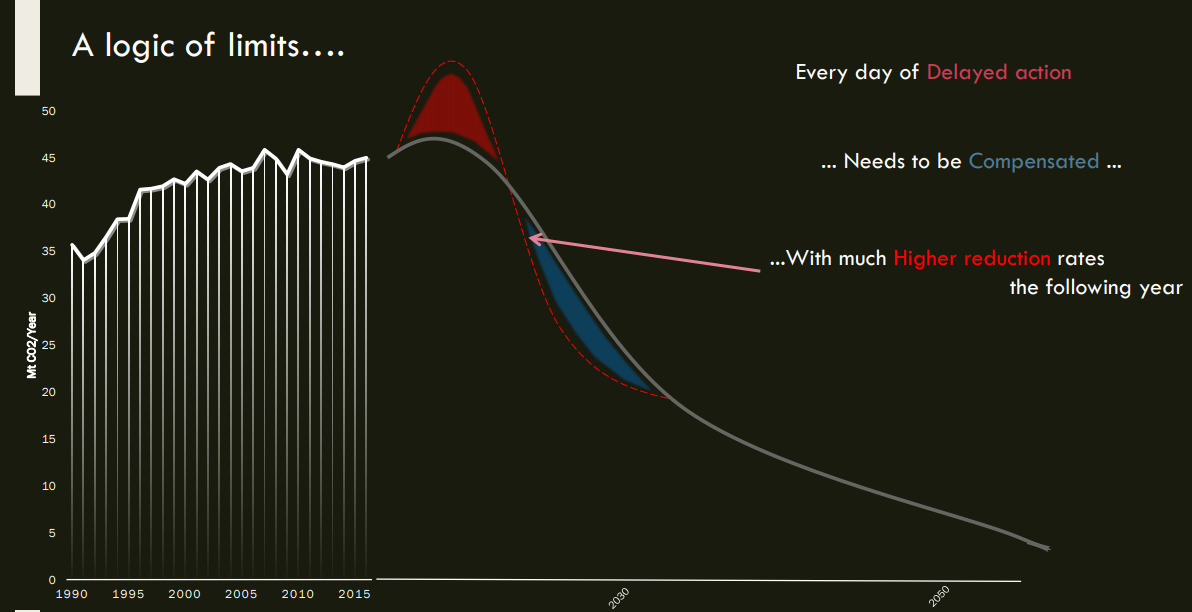 Figurer er hentet fra foredrag til Jesse Schrager på konferansen “Klimaomstilling 2019”: https://klimaomstilling.no/2019
Forsinkelsesproblemet
Endring i årlig prosentvis reduksjon i globale utslipp av klimagasser viss vi skal nå 1,5 gradersmålet hvis verden utsetter (fra 2017) å innføre nye tiltak med fire år av gangen
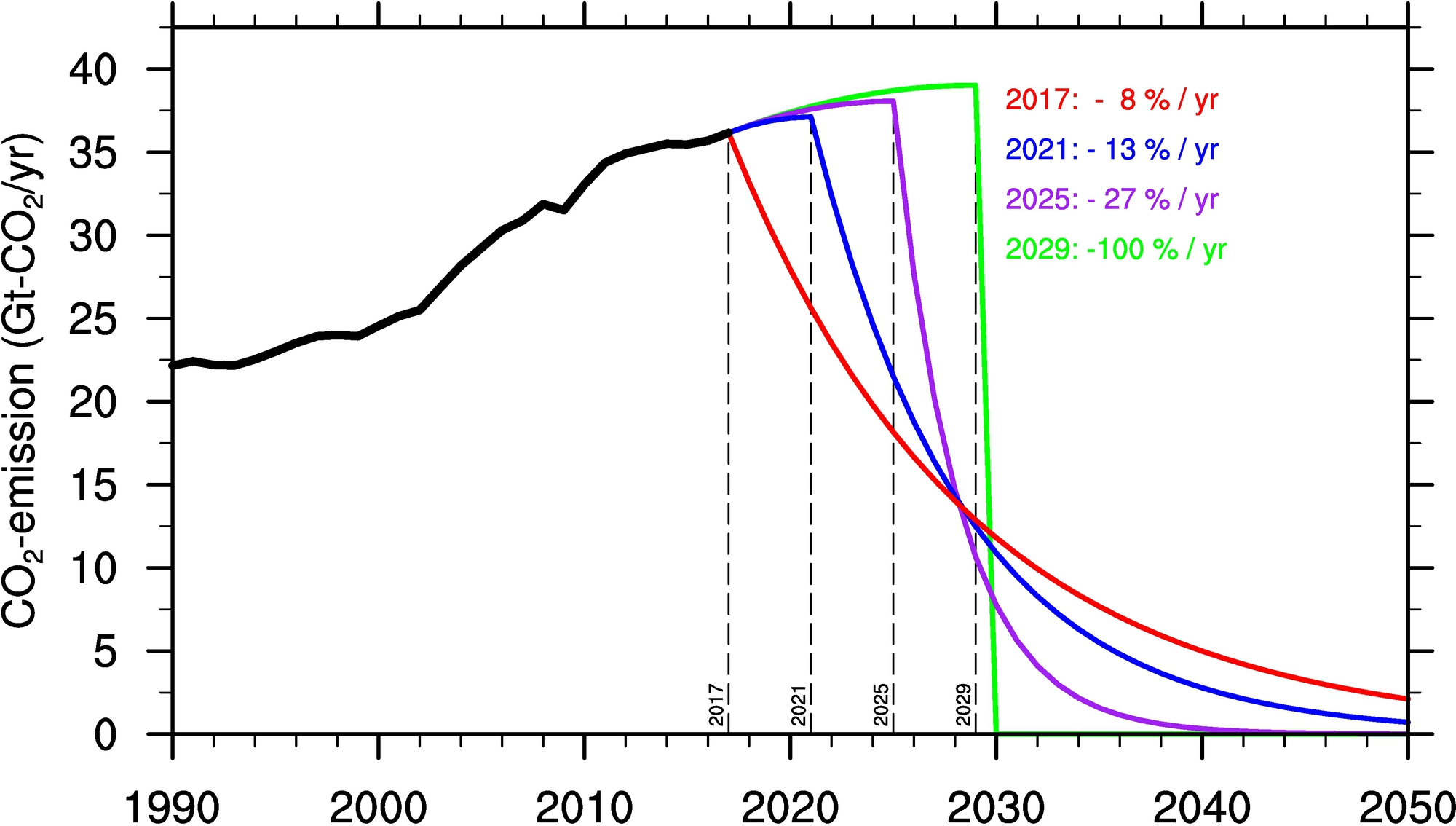 Venter verden fire “stortingsperioder” så må de globale utslippene slås av!
Dette helt avgjørende poenget får man bare frem ved å legge “carbon budget” logikken til grunn for det å fastslå utslippsmål
Basert på http://www.nature.com/nature/journal/v458/n7242/full/nature08017.htm og oppdatert av Helge Drange. See https://folk.uib.no/ngfhd/Climate/climate.htm
Så mer slik burde figuren min se ut!
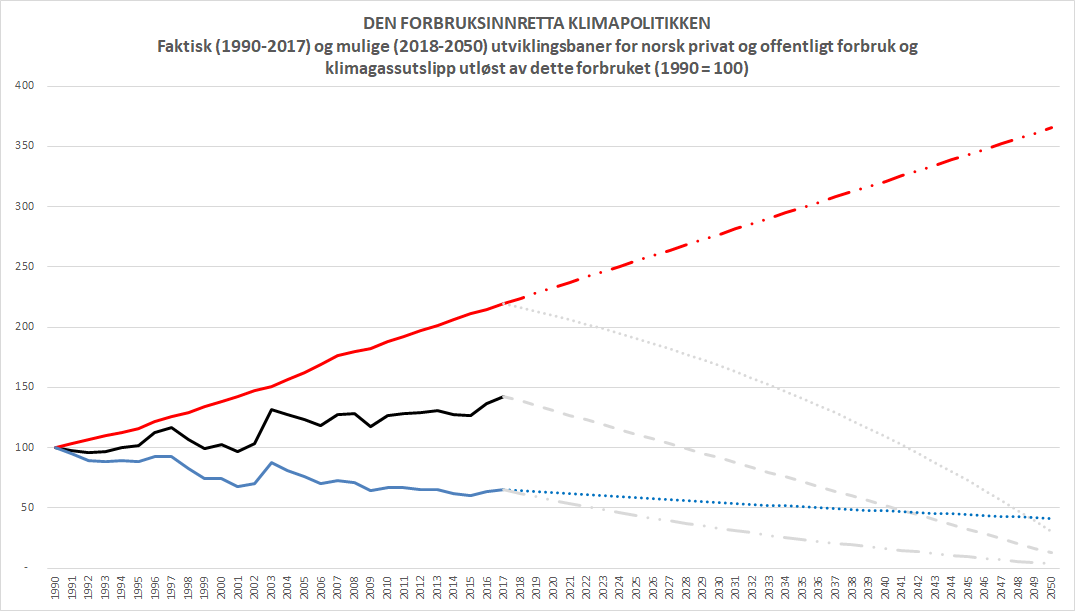 Dvs: Vesentlig tøffere reduksjon i forbruksvolumet og/eller karbonintensiteten i den første fasen av de neste 30 årene
Offentlig og privat forbruk i faste 2017-priser
Karbonintensitet målt i gram utslipp/kr forbruk
Denne typen resonnement er grunnlaget for anbefalingen «forbruksreduksjoner først»!
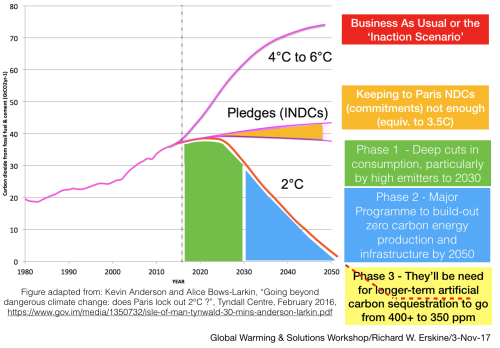 Globale utslepp frå fossil energi og sement (Gigatonn CO2/år)
“The reason we love to debate and argue about renewables and intermittency and so on [phase 2 and 3] is that it really helps to distract us from the blinding simplicity of the degrowth solution” [phase 1].
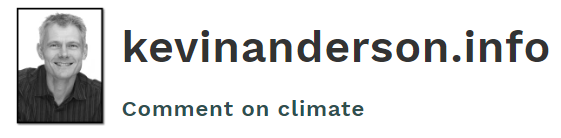 Fase 1: Kort sikt gjøre kutt i forbruk, særlig hos de rike landa / deler av befolkninga
Fase 2: Lengre sikt gjøre teknologisk omlegging av produksjon og energiforsyning
2100
Fase 3: Negative utslepp
https://www.gov.im/media/1350732/isle-of-man-tynwald-30-mins-anderson-larkin.pdf
Denne ideen hadde vi for 15 år siden…
«Utvalget har vurdert hva som kan være store kilder til norske utslipp fram mot 2050, og har vist hvilke tiltak som bør iverksettes for å redusere disse utslippene. En radikal omlegging av norsk livsstil i en mer klimavennlig retning ville kunne redusere framtidige utslipp mye. Utvalget har likevel ikke valgt å anbefale dette, blant annet fordi vi mener det vil være en umulig politisk oppgave å realisere. Utvalgets anbefalinger er derfor et lite antall, hovedsakelig teknologisk baserte, tiltak hvor hvert enkelt tiltak har et forholdsvis stort potensial for reduksjoner»
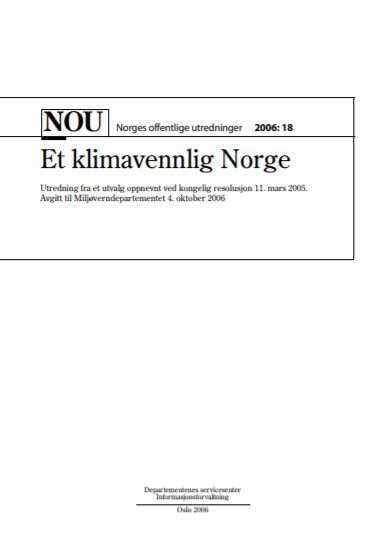 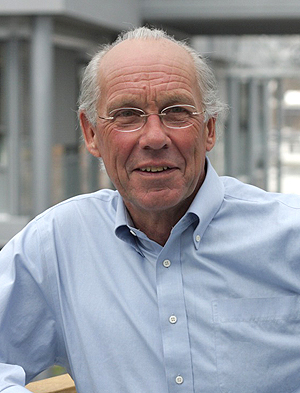 Jørgen Randers (BI)
Kjelde: https://www.regjeringen.no/contentassets/56ae831eec35484881c6b237c2e817ac/no/pdfs/nou200620060018000dddpdfs.pdf
…og er fortsatt lite populært 15 år senere
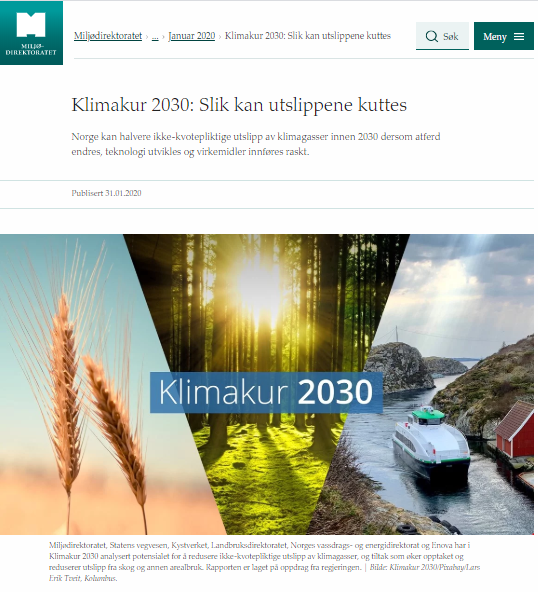 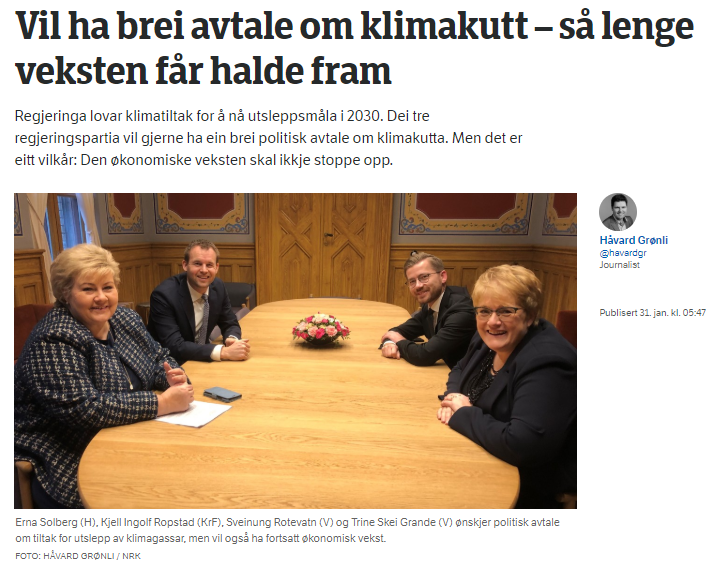 – Eg trur at å kome gjennom det grøne skiftet med at folk får dårlegare lønsvilkår, dårlegare velferdsstat og dårlegare liv for seg og familien, det går ikkje. Difor må vi ha grøn vekst, utdjupar nyutnemnd klimaminister Sveinung Rotevatn (Venstre).
Samtidig, (noen av) de som er «for unge» og «for gamle» til å bestemme støtter «forbruk først»!
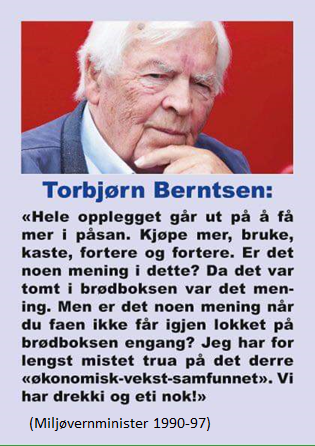 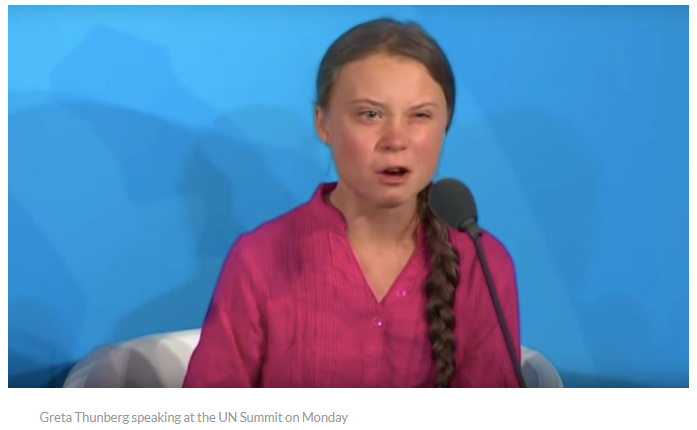 “We are in the beginning of a mass extinction, and all you can talk about is money and fairy tales of eternal economic growth. How dare you!”
Hva kan ulike “økonomiske begreper” tilby oss av problemforståelse og løsninger?
I = P x A x T

I = Impact of human activity on the environment
P = Population
A = Affluence (norsk oversettelse “velstand”)
T = Technology
En modell («IPAT-modellen») utviklet på 1970-tallet av Barry Commoner, Paul R. Ehrlich og John Holdren.

Har inspirert til utvikling av flere økonomiske begreper / modeller / ideer / retninger ment å være et alternativ til økonomisk vekst-modellen i å løse miljøproblemene
T-orienterte 
(endre teknologien)
A-orienterte
(endre forbruket)
Økologisk økonomi
Nullvekst-økonomi
Bærekraftig vekst
Økonomisk modernisering
Degrowth (nedvekst)
Likevekts-økonomi
Grønn vekst
«Fra-kobling»
Smultring-økonomi
Hvordan endre forbruket?
«Teknisk fix» prioritert så langt!
Effektivisere
Endre teknologien i forbruket (eks fortsatt reise med privatbil, men bytte fra fossil- til el-bil)
Substituere
Endre selve forbruket (eks fortsatt reise, men erstatte privatbil med buss)
Redusere
Redusere forbruket samlet sett (eks reise kortere og/eller sjeldnere)
Må prioriteres mer!
..og mindre interessant (?) om dette kalles “nedvekst” eller “grønn vekst”
Hvorfor nødvendig å satse på “reduksjon”
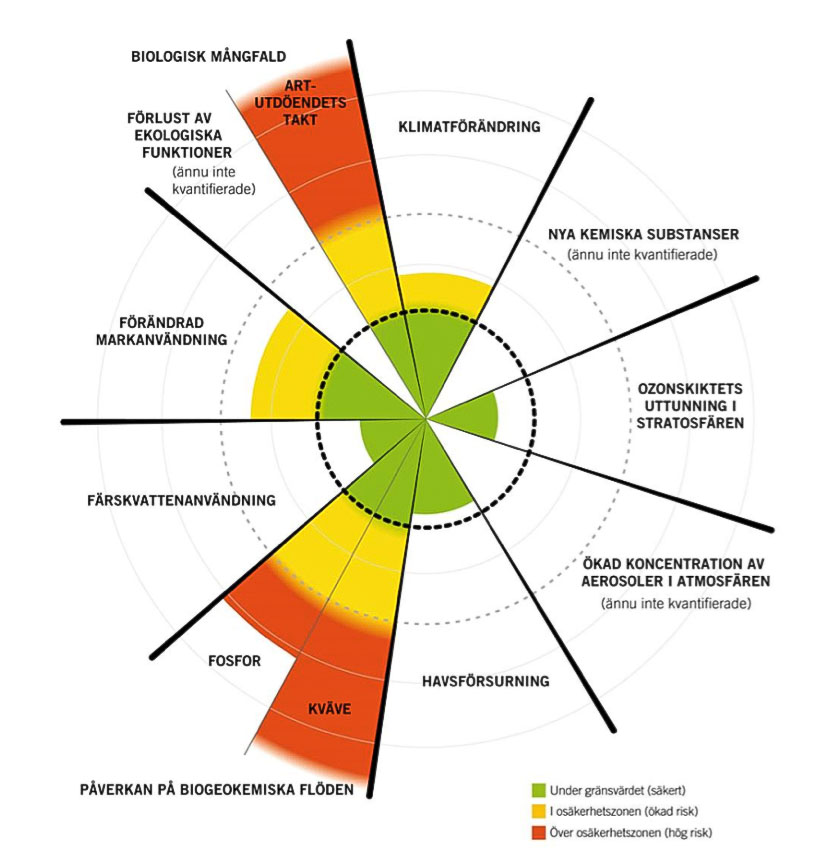 Jordas miljøkapasitet er allerede overskredet på andre områder enn «klimagassutslipp»
Selv om vi får et “rent” (som i netto-klimagass-utslippsfritt) energisystem, vil alle de tingene vi bruker denne energien til skape nye irreversible og katastrofale miljøproblemer om vi lar energibruken globalt fortsette å øke
Fornybarenergi- og digitaliseringsprosessene driver vel så mye i retning av addisjon som substitusjon 
Ny fornybar energi kommer vel så mye i tillegg til som istedenfor eksisterende fossil energibruk
«Politisk lettere å få bygget ut fornybart enn å fase ut fossilt. Dermed blir dette vår største risiko som vi ikke får gjort noe med» (upublisert sitat fra en sentral aktør i energisystemet)
Kilde: Stockholm Resilience Centre
Plastproblemet – også et argument for nedvekst og forbruksfokus?
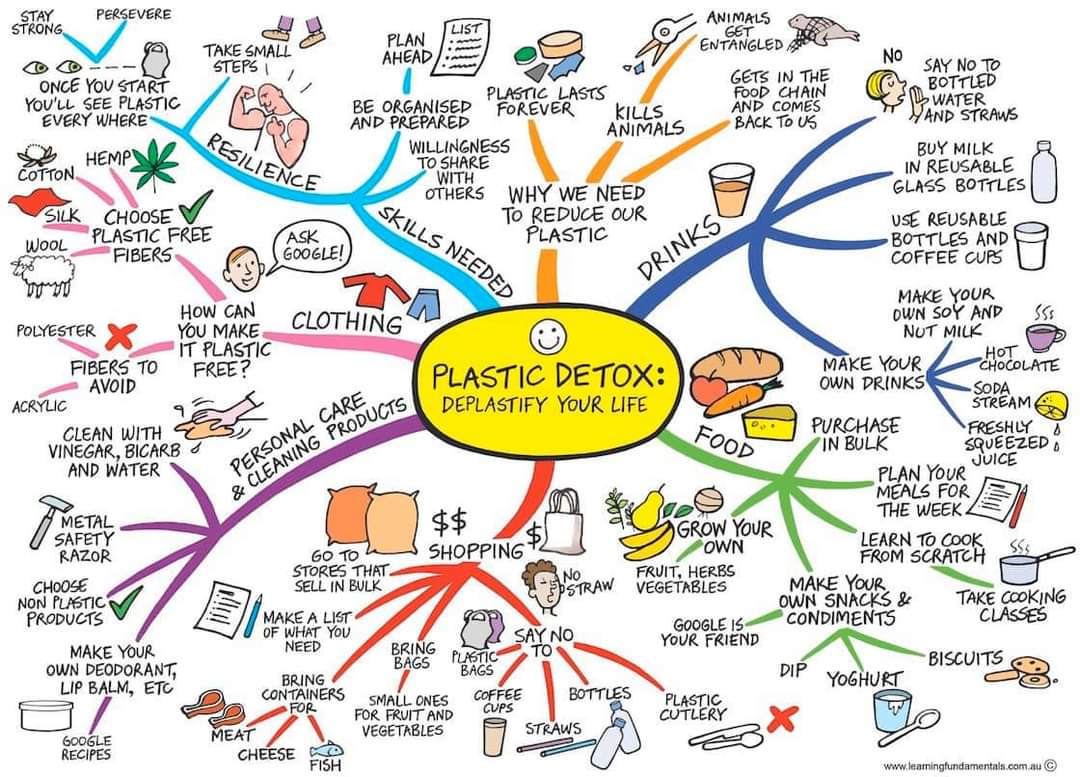 Håndterbart med “teknisk fiks”?
Og “redusert forbruk” virker selvsagt!
Covid19 effekten
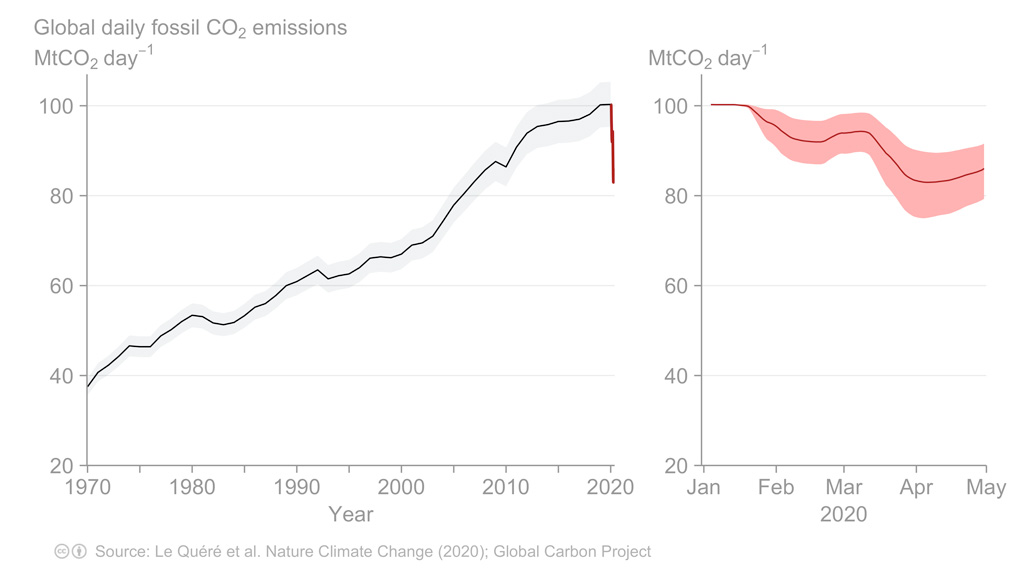 (men det er selvsagt ikke denne måten det bør gjøres på!)
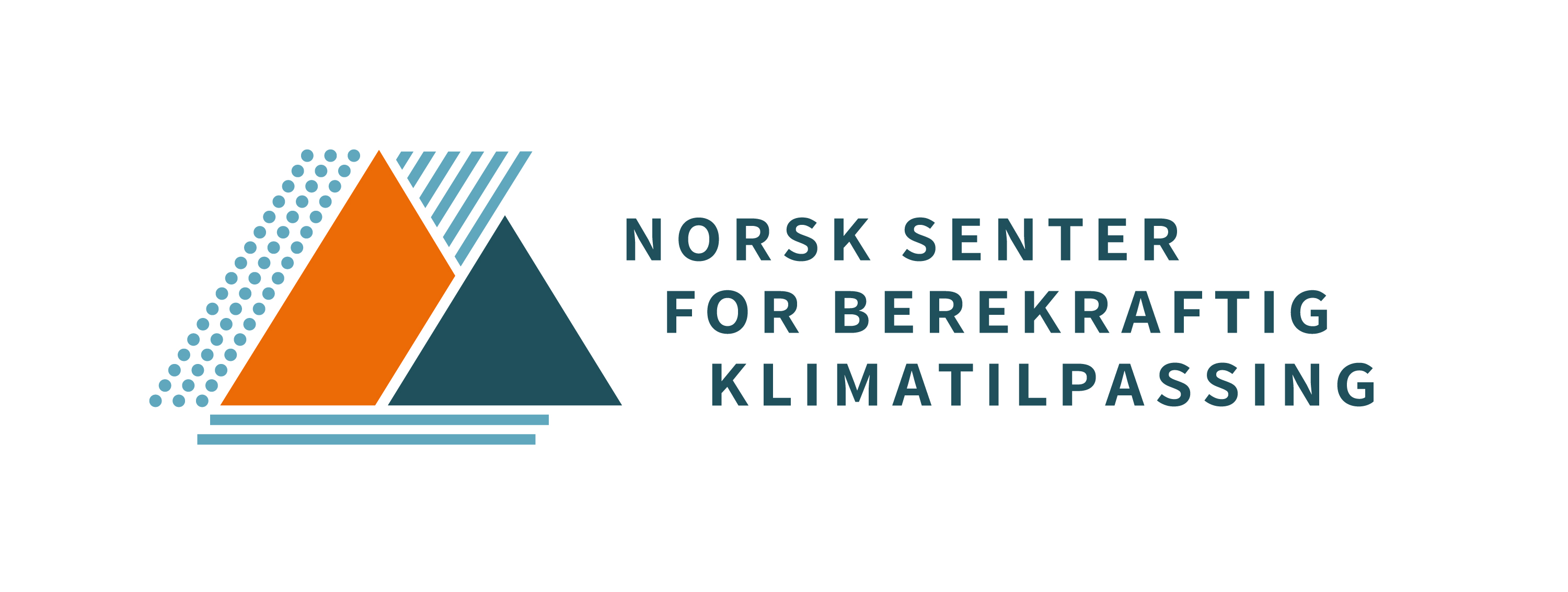 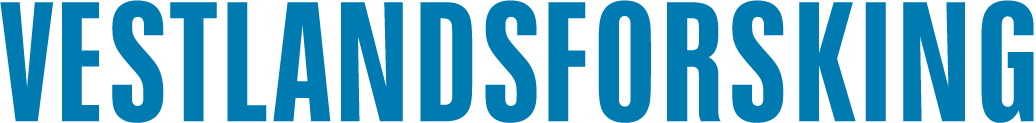 Takk for oppmerksomheten!
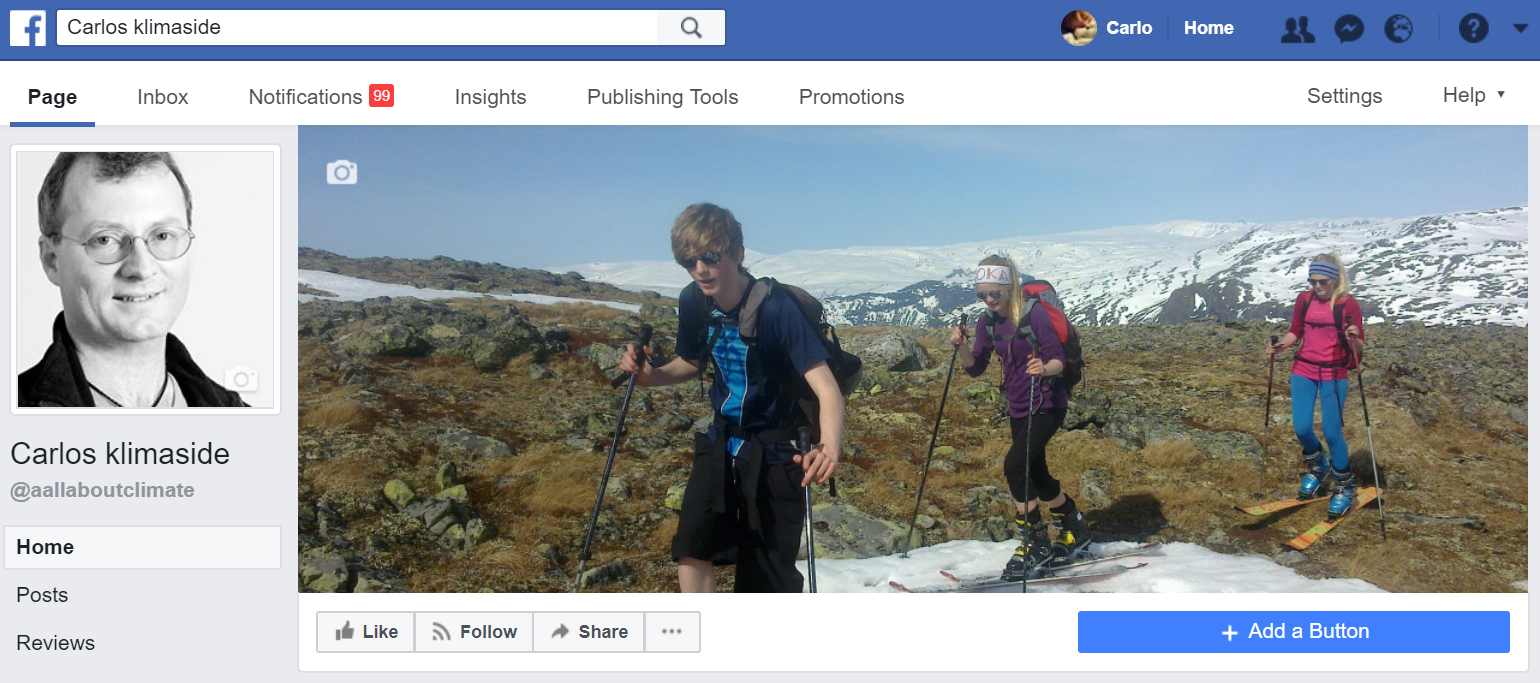 Carlo Aall
@aallaboutclimate 

Mob:  991 27 222
E-post: caa@vestforsk.no
www.vestforsk.no
www.klimatilpasningssenter.no